Umgang mit Forschungsdaten
Was ändert sich mit der Einführung von verbindlicheren Vorgaben für die Befassung mit dem Thema „Forschungsdaten“ in den DFG-Förderverfahren?
11. Mai 2022Dr. Katja Hartig (DFG-Geschäftsstelle)
Inhalt
Hintergrund 
Was sind die größten Herausforderungen in der praktischen Umsetzung?
Lösungsansätze
Änderung des Antrags-Leitfadens und Erwartungen
Anforderungen an Verbünde und FAQs
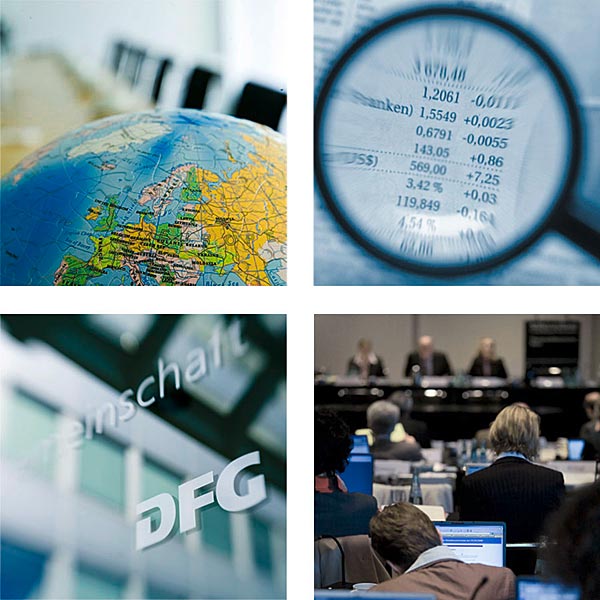 2
1. Hintergrund
Was galt bisher und warum wurde eine Anpassung der Regelung nötig?
Leitlinien zum Umgang mit Forschungsdaten (2015)
https://www.dfg.de/download/pdf/foerderung/grundlagen_dfg_foerderung/forschungsdaten/leitlinien_forschungsdaten.pdf 
Erwartungen an Antragstellende und Fachgesellschaften (Appell)
Implementierung im Antragsmuster und Begutachtungswesen (unverbindlich)
Erarbeitung fachspezifischer Leitlinien („Verbindlichkeit“ durch Praxisbezug)

Projekt „Digitaler Wandel in den Wissenschaften“ (2017 bis 2020)
https://www.dfg.de/foerderung/grundlagen_rahmenbedingungen/digitaler_wandel/index.html 
Forschungsdatenmanagement ist ein zentrales Element des digitalen Wandels
Mehr Klarheit bezüglich der Anforderungen ist erforderlich
„unzureichende Nachhaltigkeit von Dateninfrastrukturen behindert Umsetzung“
3
1. Hintergrund
Was galt bisher und warum wurde eine Anpassung der Regelung nötig?
Wissenschaftliche Integrität
Kodex „Leitlinien zur Sicherung guter wissenschaftlicher Praxis“ wurde überarbeitet
Umgang mit Forschungsdaten spielt zentrale Rolle mit Blick auf die Qualität wissenschaftlicher Forschung
Aufbau der Nationalen Forschungsdateninfrastruktur (NFDI) und anderer Dateninfrastrukturen
nationale und internationale Partnerschaften
Allianz: Schwerpunktinitiative „Digitale Information“
Science Europe: AG zum Thema Forschungsdaten (ein Ergebnis: „Practical Guide to the Alignment of Research Data Management“)
4
1. Hintergrund
Was sind Forschungsdaten?
zu Forschungsdaten zählen u.a.
Messdaten, Laborwerte
audiovisuelle Informationen, Texte
Surveydaten oder Beobachtungsdaten, methodische Testverfahren sowie Fragebögen, Korpora 
Simulationen 
auf der Analyse von Objekten basierend (z. B. Gewebe-, Material-, Gesteins-, Wasser- und Bodenproben, Prüfkörper, Installationen, Artefakte und Kunstgegenstände) 
Software (als ein relevantes Forschungsergebnis)
5
Abstecher in unsere Förderprogramme mit Datenbezug
Methoden und Infrastrukturen zum Umgang mit Forschungsdaten
Einzelvorhaben
Integriert in Forschungsprojekte
Verbünde (FOR; SPPs; SFBs; GRKs)
Brücken-Projekte
Informationsinfrastrukturen für Forschungsdaten
LIS-Förderprogramme
e-Research-Technologien
6
2. Herausforderungen
Was sind die größten Herausforderungen in der praktischen Umsetzung?
Herausforderungen
große fachliche Unterschiede (z.B. in Bezug auf die Relevanz von Forschungsdatenmanagement für Forschungsfragen)
rechtliche Aspekte (Urheberrecht, Datenschutz) erzeugen Unsicherheit
Akteure/Aktivitäten zu bündeln wird schwieriger: zahllose neue Initiativen und Akteure 
Grenze zur Grundausstattung im Bereich der anfallenden Kosten ist unscharf und dynamisch
ausbaufähige Methodenkompetenz (Antragstellende, Begutachtende, Förderer, Forschungseinrichtungen)
7
3. Lösungsansätze
Rahmen für fachspezifische Ausgestaltung
Verbindlichkeit, aber entlang wissenschaftlicher Sinnhaftigkeit
Umgang mit Forschungsdaten ist ein integraler Teil des Forschungsprozesses(wir erwarten keine „Forschungsdatenmanagementpläne“ im engeren Sinne)
Selbstverpflichtung der Wissenschaft / der Fachgesellschaften: Definition von Mindestanforderungen an ein Forschungsdatenmanagement ist Schlüssel
Die DFG erwartet, dass in Forschungsprojekten der Umgang mit Forschungsdaten beschrieben wird. Die Beschreibung soll sich dabei an der Checkliste zum Umgang mit Forschungsdaten orientieren. Nicht erwartet wird hingegen eine verpflichtende Veröffentlichung aller Forschungsdaten.
8
3. Lösungsansätze
Rahmen für fachspezifische Ausgestaltung
Kompetenzen erhöhen
Es wird empfohlen, möglichst frühzeitig und bereits während der Planungsphase des Projekts Kontakt zu einem Forschungsdatenzentrum oder Repositorium aufzunehmen, bei dem die Forschungsdaten hinterlegt werden können.
Verankerung in der wissenschaftlichen Aus- und Weiterbildung: Förderung von digitaler Kompetenz (z.B. in Verbundprojekten)
Beratungsmöglichkeiten in wissenschaftlichen Einrichtungen nutzen
9
3. Lösungsansätze
Rahmen für fachspezifische Ausgestaltung
Wertschätzung geben und Sichtbarkeit erhöhen
Die Ausführungen zum Umgang mit Forschungsdaten sind Teil der Begutachtung und Teil der Berichtspflicht nach Abschluss des Projekts.
Kosten, die für den projektspezifischen Umgang mit Forschungsdaten anfallen, sollten im Rahmen des Projekts beantragt und bewilligt werden. 
Die Verfügbarmachung von Forschungsdaten, Entwicklung von Methoden und Standards oder der Aufbau von Dateninfrastrukturen sind relevante Forschungsbeiträge und sollten in den wissenschaftlichen Profilen der Antragstellenden aufgeführt werden. (Einführung des Muster-CVs und Anpassung der Publikationslisten sind in Arbeit)
10
4. Änderung des Leitfadens für die Antragstellung
SBH (Vordruck 54.01)
zentrale Änderung
Entfernung aus dem Abschnitt „5. Begleitinformationen zum Forschungskontext“ 
Entfall „5.2 Umgang mit den im Projekt erzielten Forschungsdaten“
Integration in den Abschnitt „2. Ziele und Arbeitsprogramm“ in der Projektbeschreibung
Ergänzung um „2.4 Umgang mit Forschungsdaten“
Anpassung der zulässigen Seitenlänge des Antrags (17 plus 8 Seiten)
Änderungen werden in allen Förderverfahren mit Arbeitsprogramm umgesetzt (Walter-Benjamin-Programm; Emmy-Noether-Programm und alle koordinierten Programme)
Übergangsfrist endet am 31.05.2022!
11
4. Änderung des Leitfadens für die Antragstellung
SBH (Vordruck 54.01)
Konkrete Formulierungen
„Werden in Ihrem Vorhaben Daten verwendet, neu erhoben und/oder verarbeitet, führen Sie die wesentlichen Informationen zum Umgang mit diesen Daten (sowie ggf. mit zugrundeliegenden Objekten) in diesem Abschnitt auf.“ – falls nicht, kurz begründen
„Bitte orientieren Sie sich bei Ihren Ausführungen inhaltlich an den Punkten des entsprechenden Fragenkatalogs (Checkliste).“
„Stellen Sie bitte auch dar, in welcher Form die am Projekt beteiligten Institutionen das Daten- und Informationsmanagement in Ihrem Vorhaben unterstützen.“
„Sofern Sie bereits bei der Erläuterung der Vorarbeiten, des Arbeitsprogramms oder an anderer Stelle genauer auf den Umgang mit Forschungsdaten eingegangen sind, können Sie auf diese Ausführungen verweisen und sich an dieser Stelle auf ergänzende Angaben beschränken.“
„Bitte beachten Sie, dass Sie Mittel für die im Rahmen der Aufwände mit Forschungsdaten anfallenden projektspezifischen Kosten beantragen können.“

Informationen zum Thema: www.dfg.de/antragstellung/forschungsdaten/
12
4. Änderung des Leitfadens für die Antragstellung
SBH (Vordruck 54.01)
Fragenkatalog („Checkliste“)
abgeleitet von Vorgaben, die in Science Europe erarbeitet wurden
Orientierungshilfe für Antragstellende, erforderliche Punkte im Antrag systematisch darzustellen
Orientierung für die Antragsprüfung, aber auch die Erarbeitung fachspezifischer Mindestanforderungen in den Fachkollegien
Elemente
Datentypen
Dokumentation der Daten und Datenqualität
Speicherung und Sicherung während des Projektverlaufs
Rechtliche Verpflichtungen und Rahmenbedingungen
Datenaustausch und dauerhafte Zugänglichkeit der Daten
Verantwortlichkeiten und Ressourcen
13
5. Umsetzung in Verbundprojekten
Datenmanagement plus
Sonderforschungsbereich:
Grundlegende Aspekte des Datenmanagements
INF-Teilprojekt (Auf- oder Ausbau einer Forschungsdateninfrastruktur)
Ausbildungskomponenten in integrierten GRKs
Graduiertenkolleg:
Grundlegende Aspekte des Datenmanagements
Ausbildungskomponenten im Qualifizierungskonzept
Forschergruppen:
Grundlegende Aspekte des Datenmanagements
z.T. Ausbildungskomponenten
14
FAQs - Entscheidungsrelevanz
Können unzureichende Ausführungen zum Umgang mit Forschungsdaten zur Ablehnung des Antrags führen?
Ja, und das ist auch jetzt bereits in einigen Fachbereichen der Fall. Der stärkere Fokus auf den Punkt kann Defizite sichtbarer machen. Die Abwägung der Relevanz im Vgl. zu anderen Punkten kann nur im fachlichen Kontext gelingen.
fachliche Unterschiede sind erheblich
strukturelle Voraussetzungen und fachliche Sichtweisen befinden sich in Veränderung (z.B. fachspezifische NFDIs)
Begleitung der fachlichen Diskussion und Erarbeitung von Mindestanforderungen durch die DFG-Geschäftsstelle (zentrale Bedeutung der Fachkollegien)
15
FAQs - beantragbare Mittel
Wie lassen sich projektspezifische Kosten von der Grundausstattung unterscheiden?
Erwartungen im Zusammenhang mit GWP sind Grundausstattung:
lokale Datensicherung und Archivierung von publizierten Ergebnissen zum Zweck der Nachprüfbarkeit in Fehlverhaltensfällen 
zeitgemäße IT-Struktur, die eine Verarbeitung von umfangreichen Datensätzen möglich macht und Basisdienste für professionelles Datenmanagement
projektspezifische Kosten:
für den Zugang zu Forschungsdaten 
zur Aufbereitung der im Projekt entstandenen Forschungsdaten für die Nachnutzung 
Kosten, die für die Überführung der Daten in ein überregionales Repositorium anfallen
z.B. personelle Aufwände, Software/ Hardware, Nutzungsgebühren
16
Vielen Dank für Ihre Aufmerksamkeit
Weitere Informationen
zur DFG: http://www.dfg.de
zum Förderatlas: http://www.dfg.de/foerderatlas
zu allen geförderten Projekten: http://www.dfg.de/gepris
zu den deutschen Forschungseinrichtungen: http://research-explorer.de
17